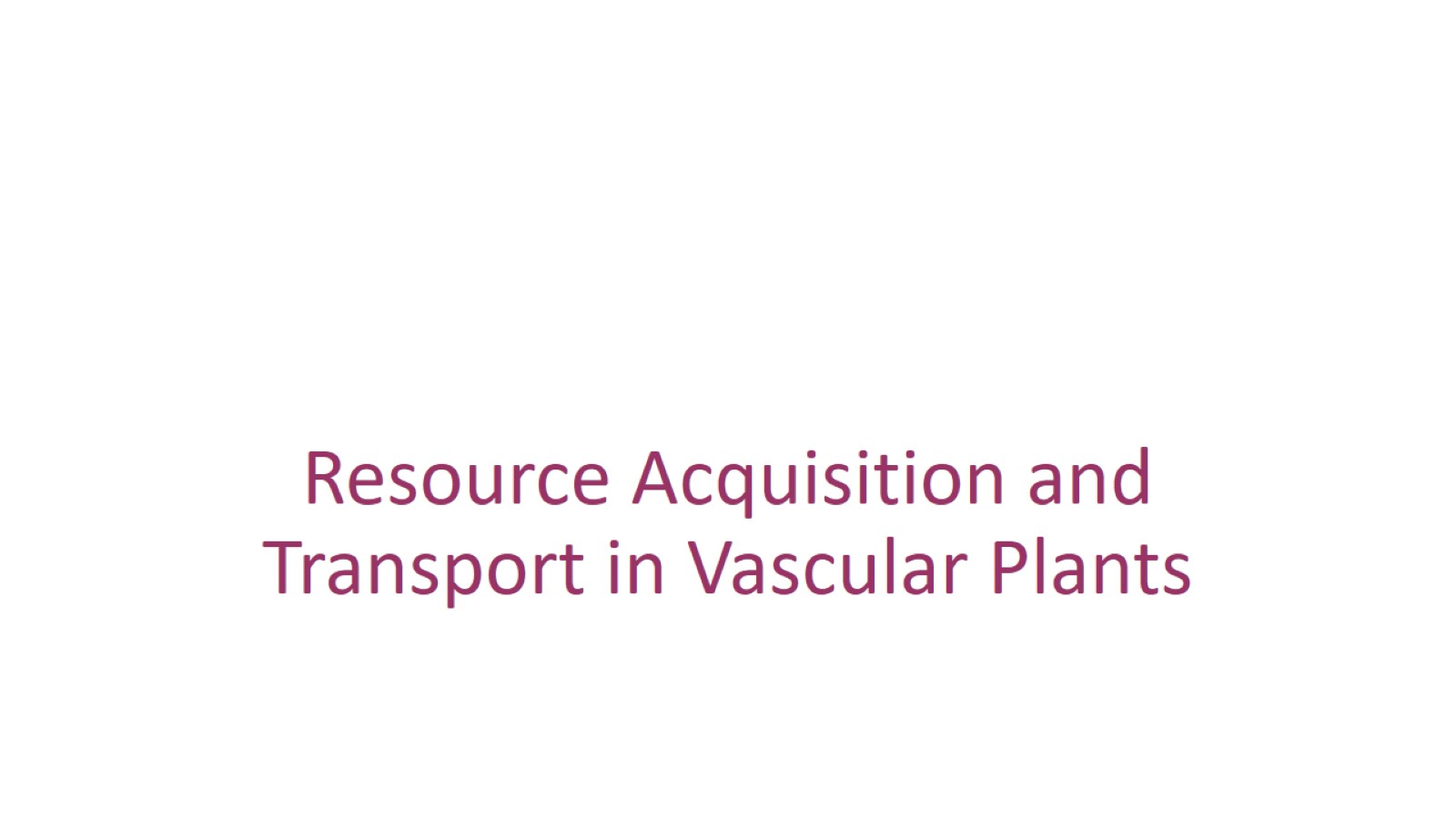 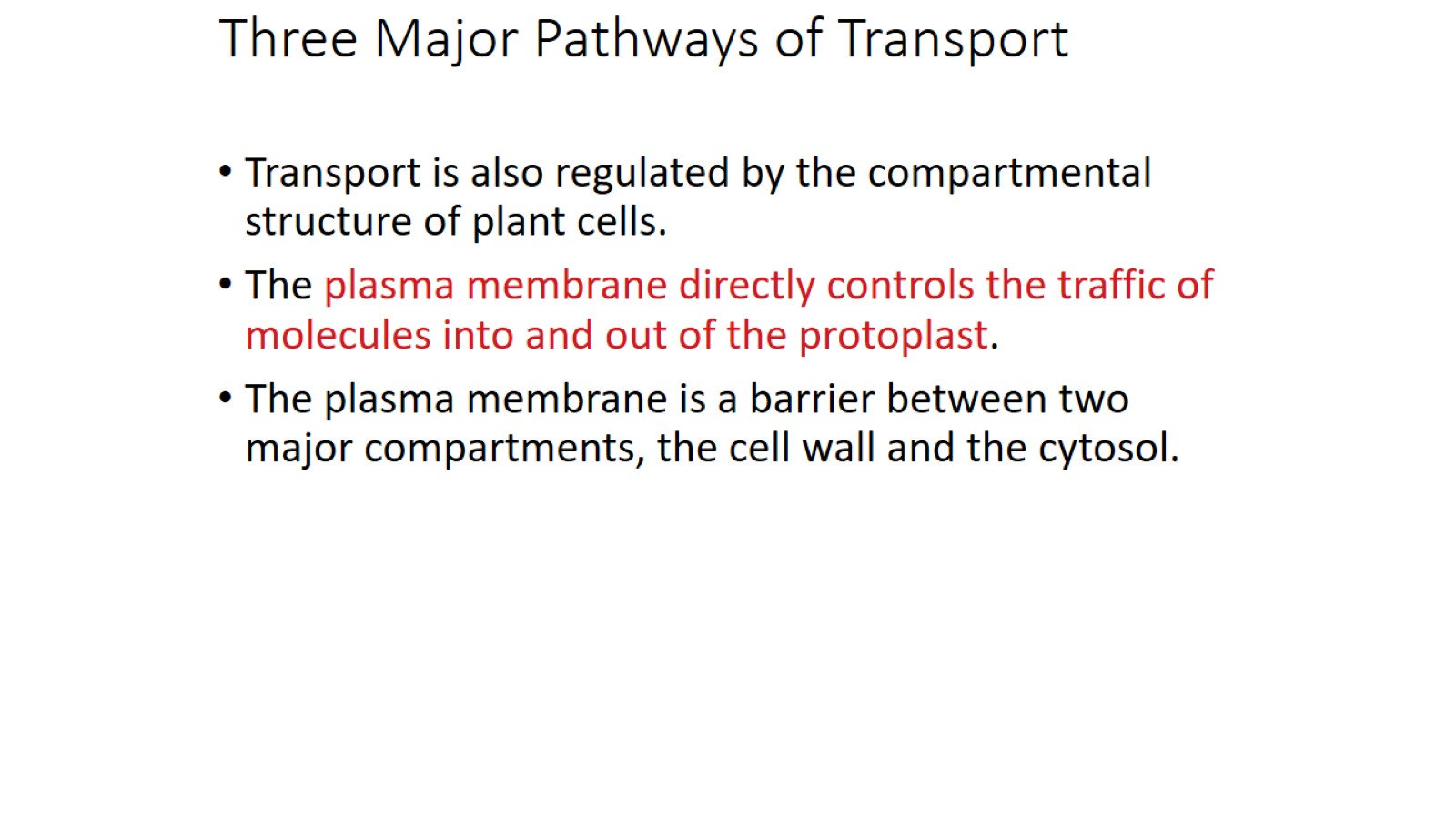 Three Major Pathways of Transport
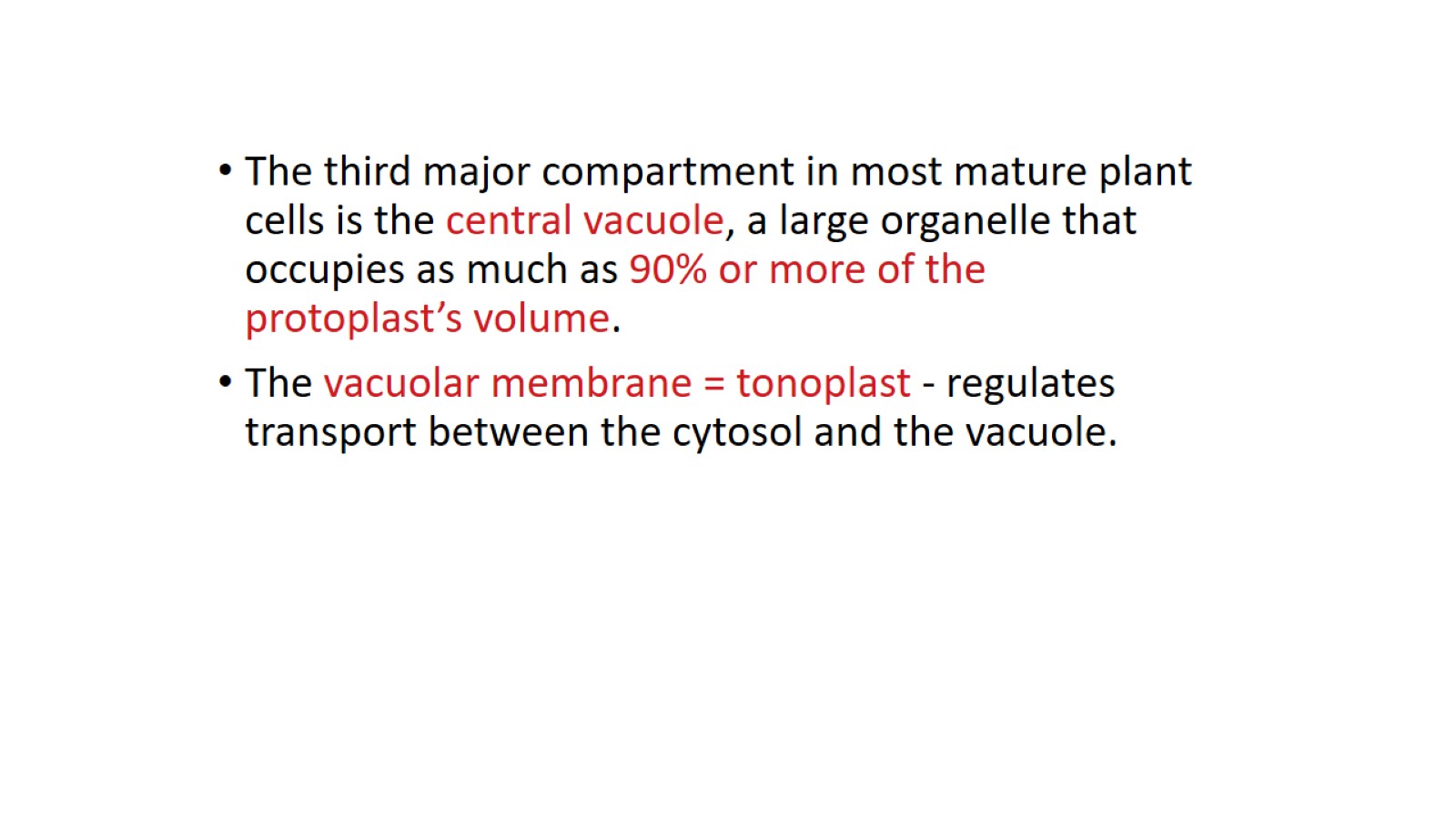 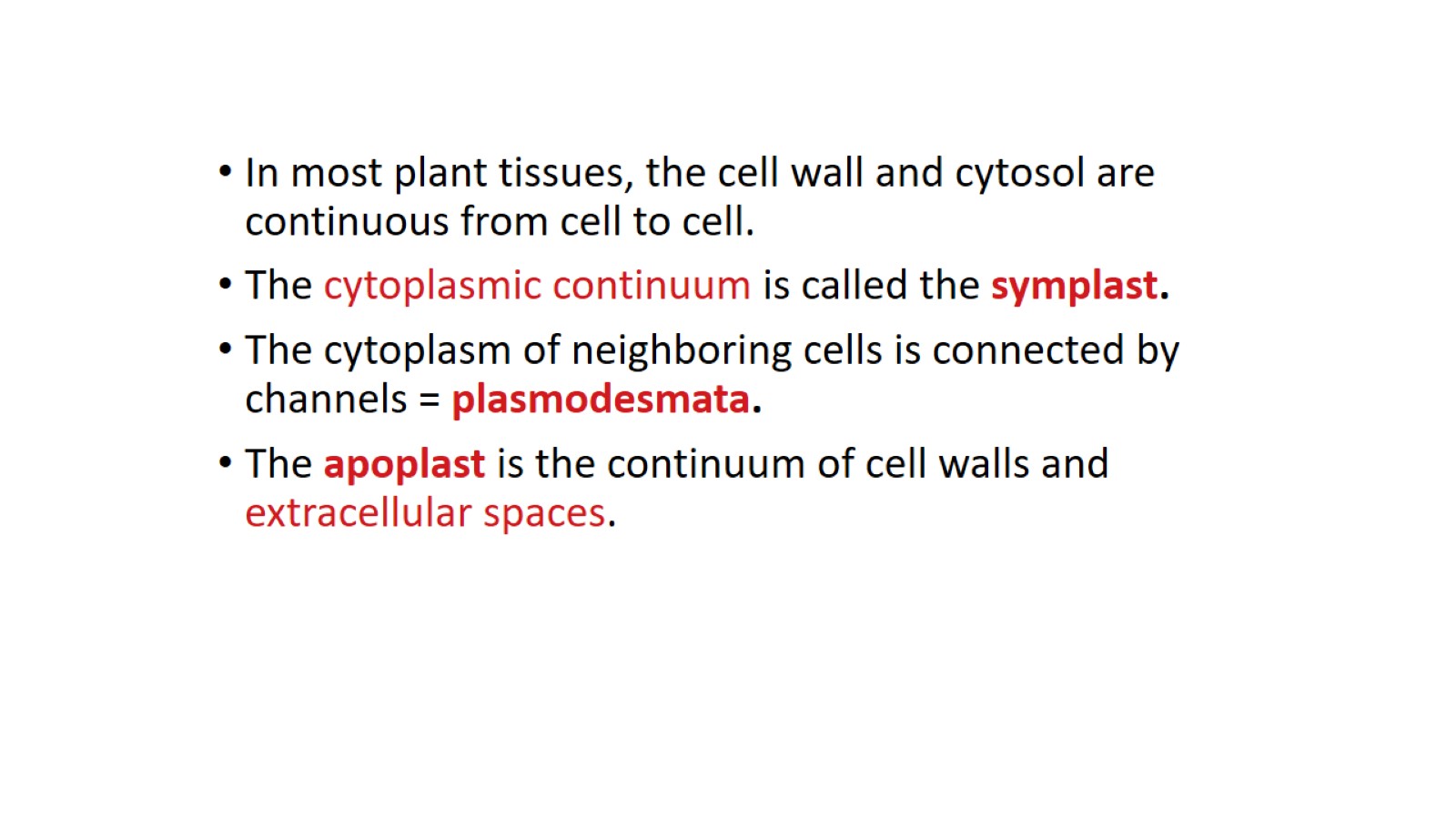 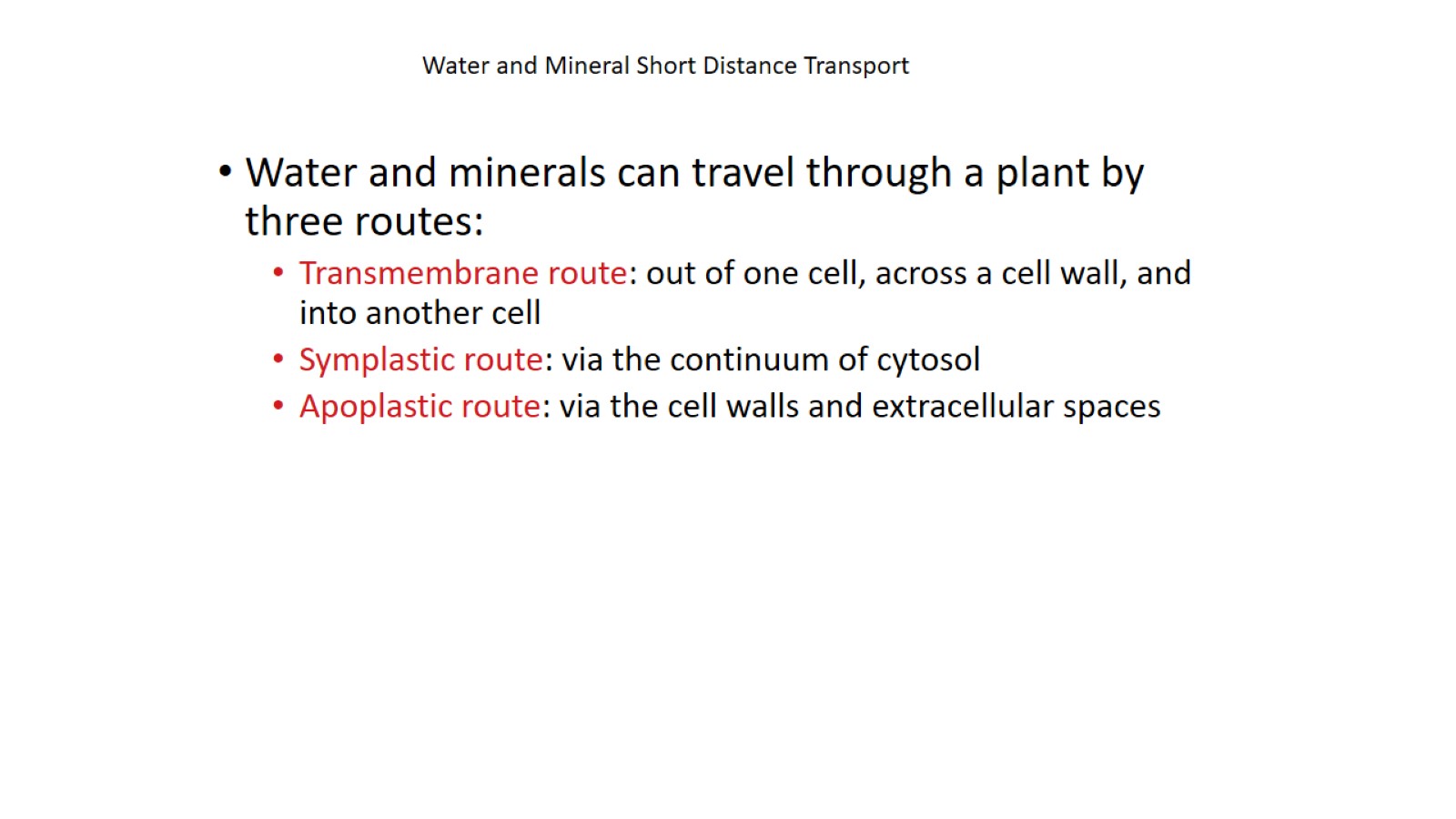 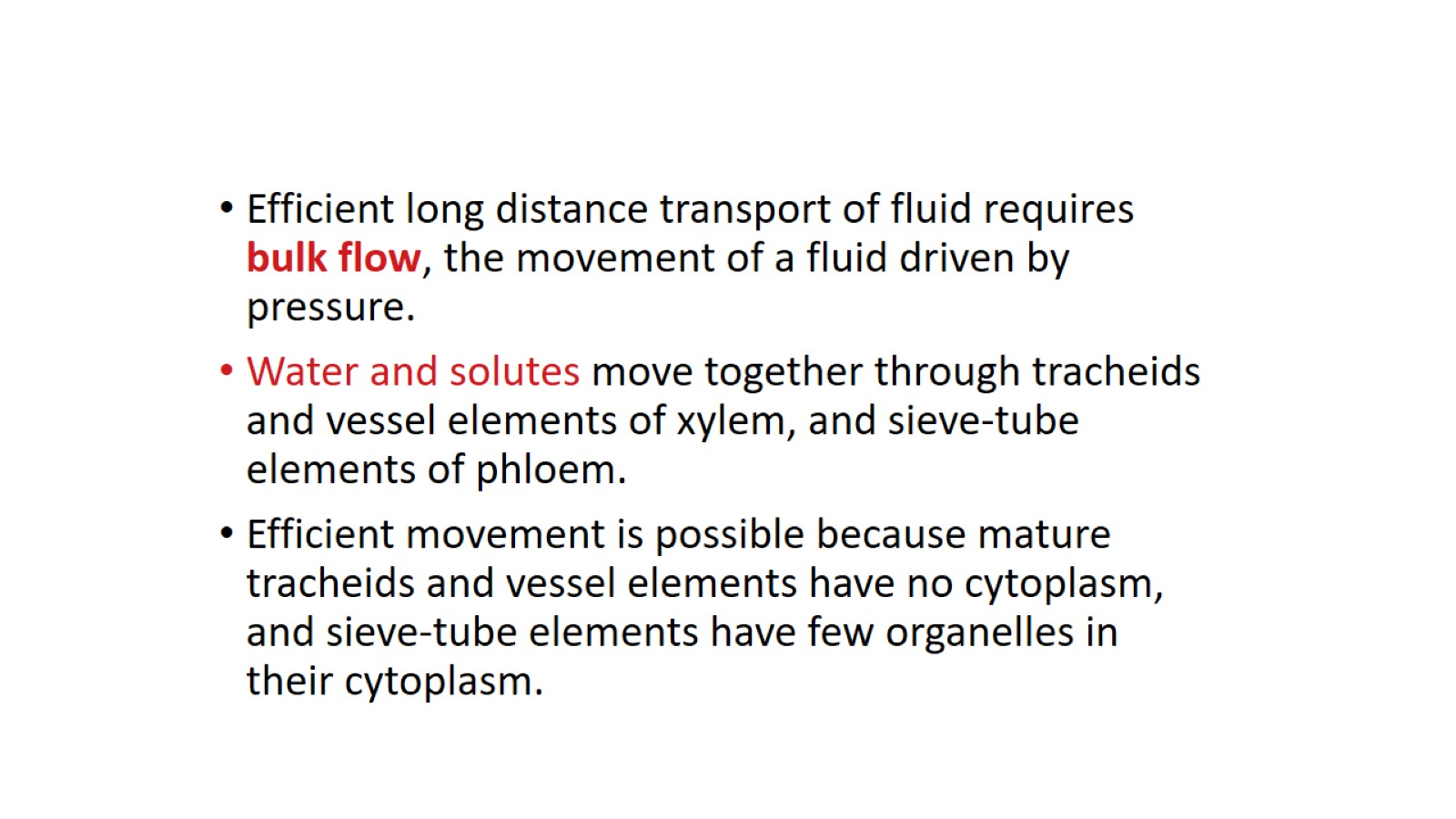 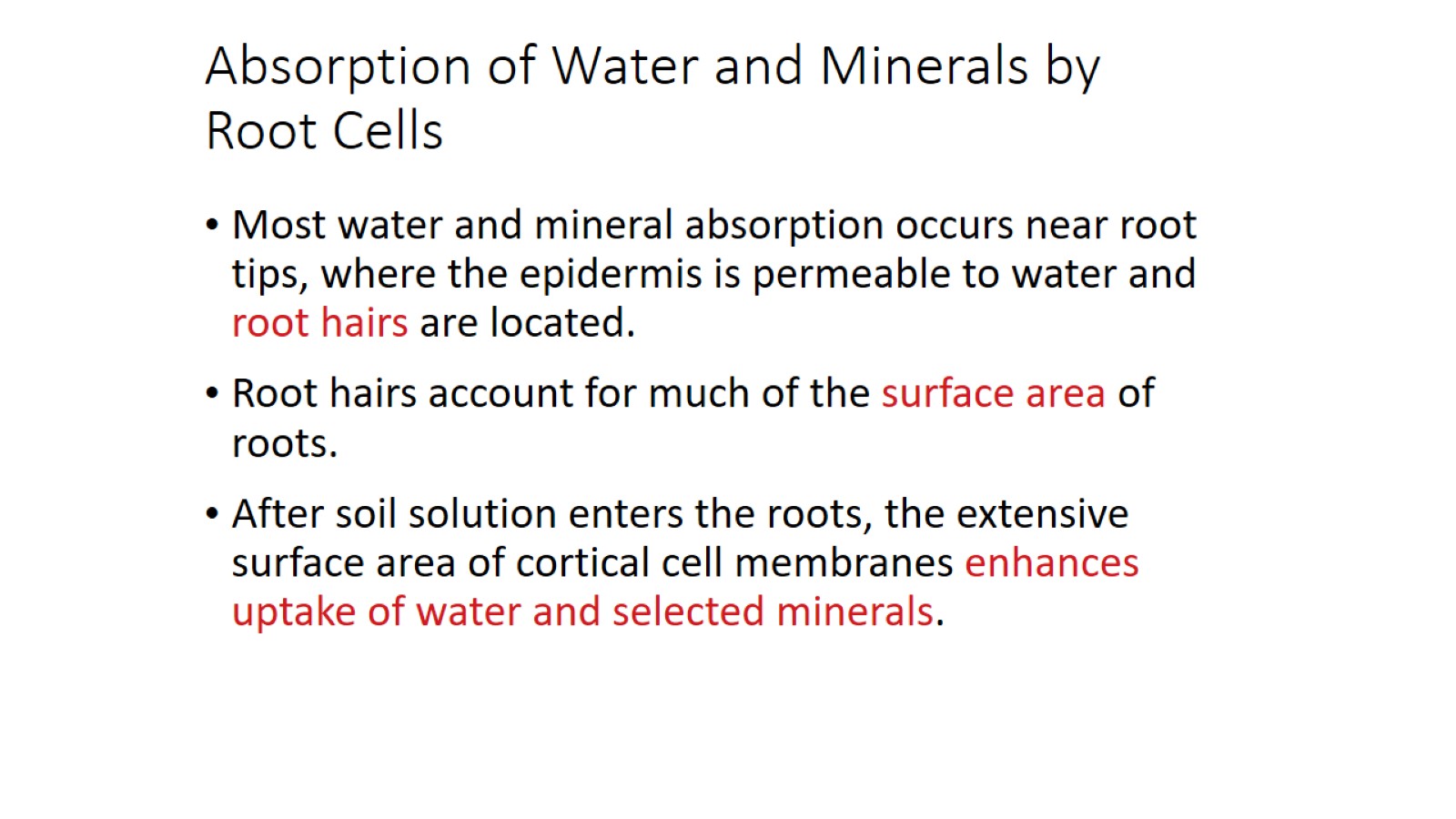 Absorption of Water and Minerals by Root Cells
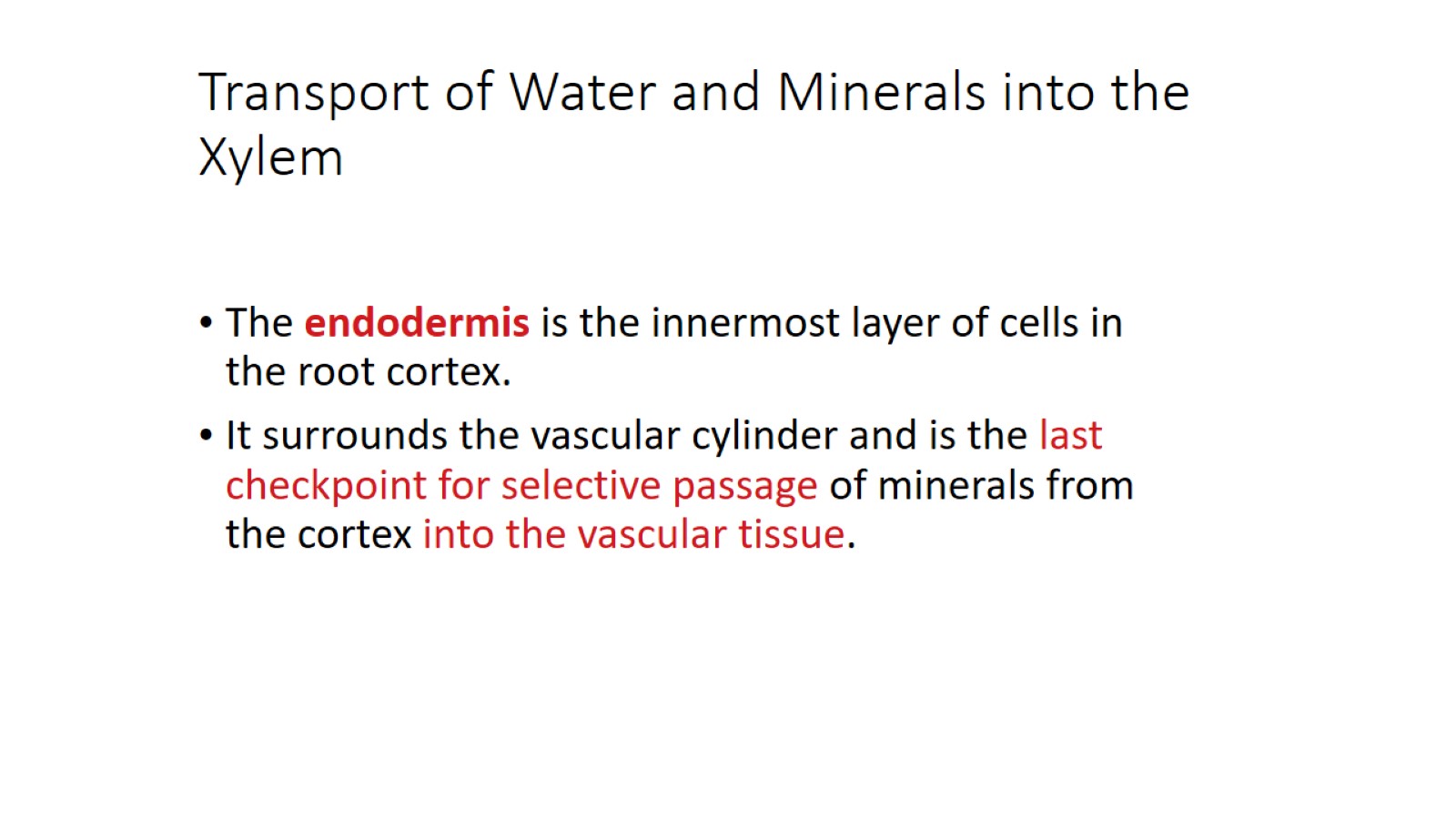 Transport of Water and Minerals into the Xylem
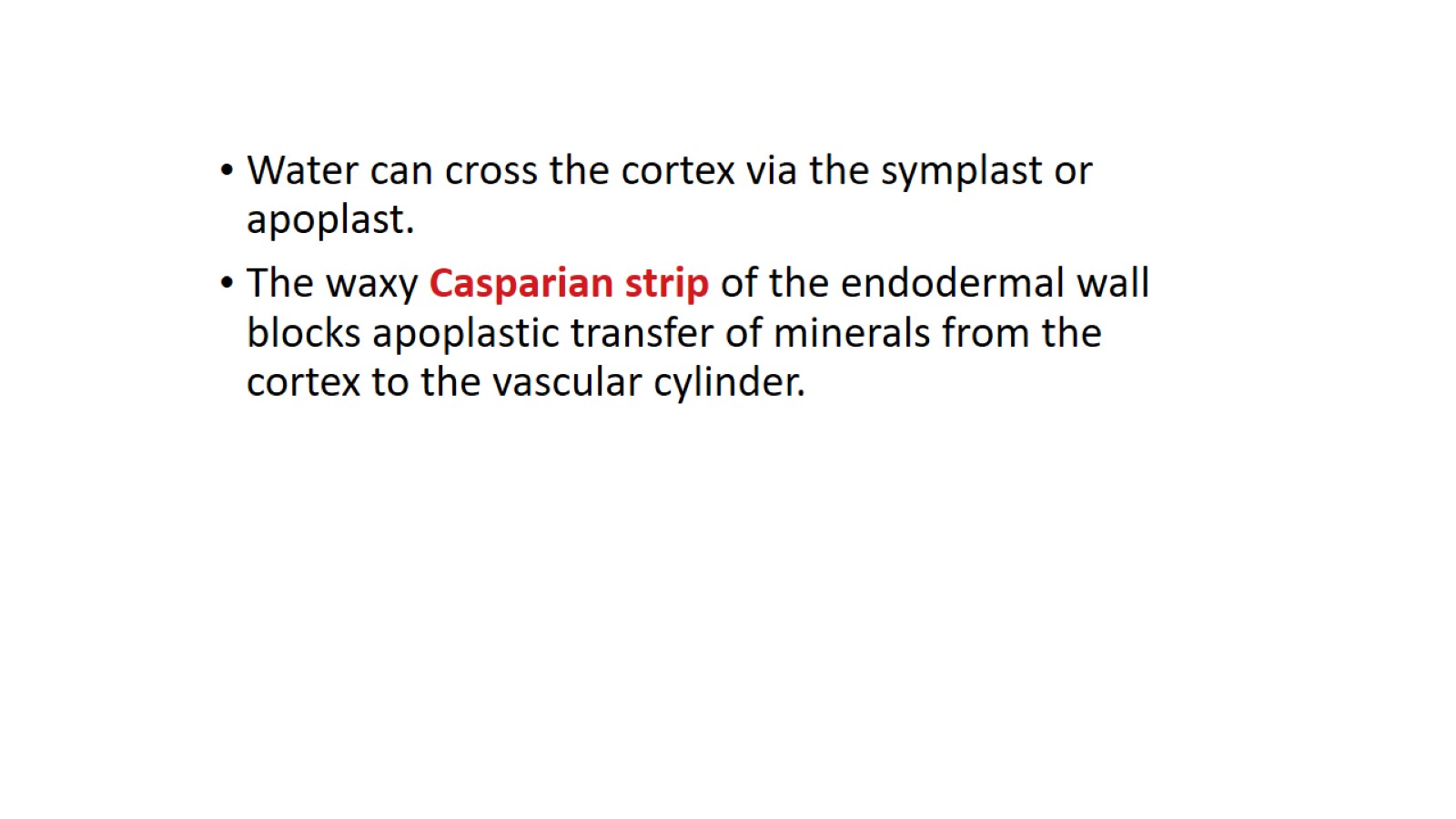 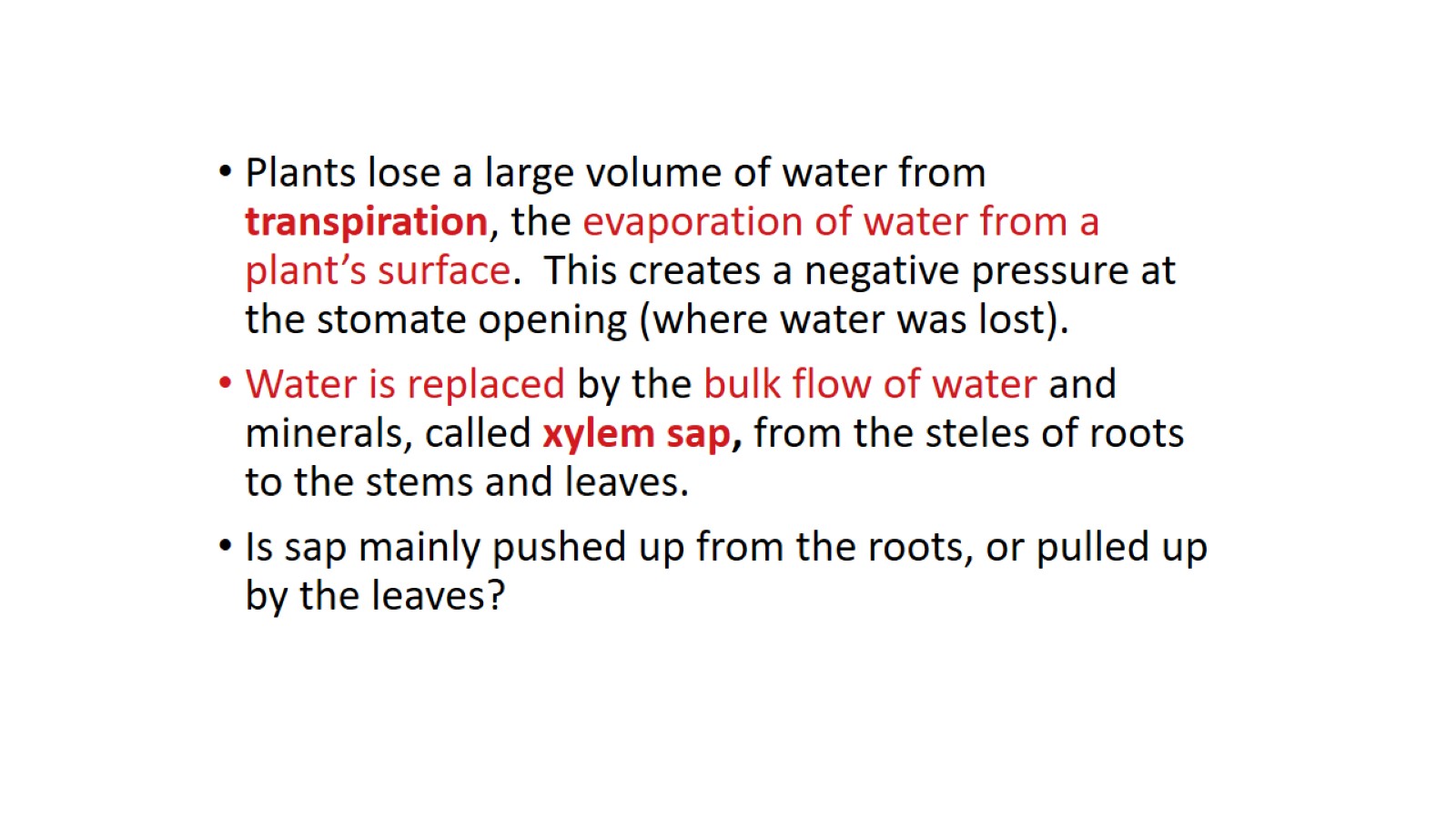 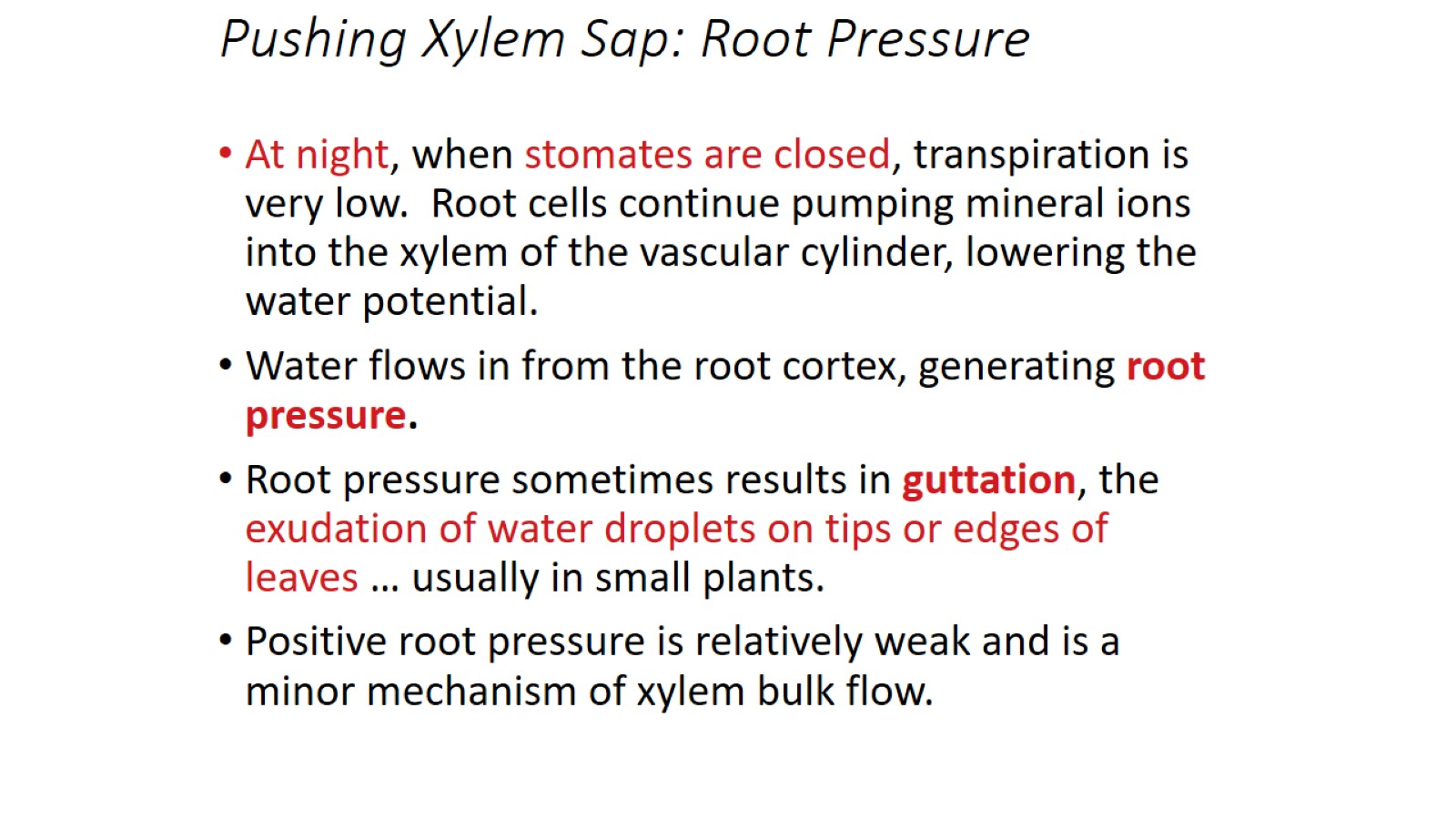 Pushing Xylem Sap: Root Pressure
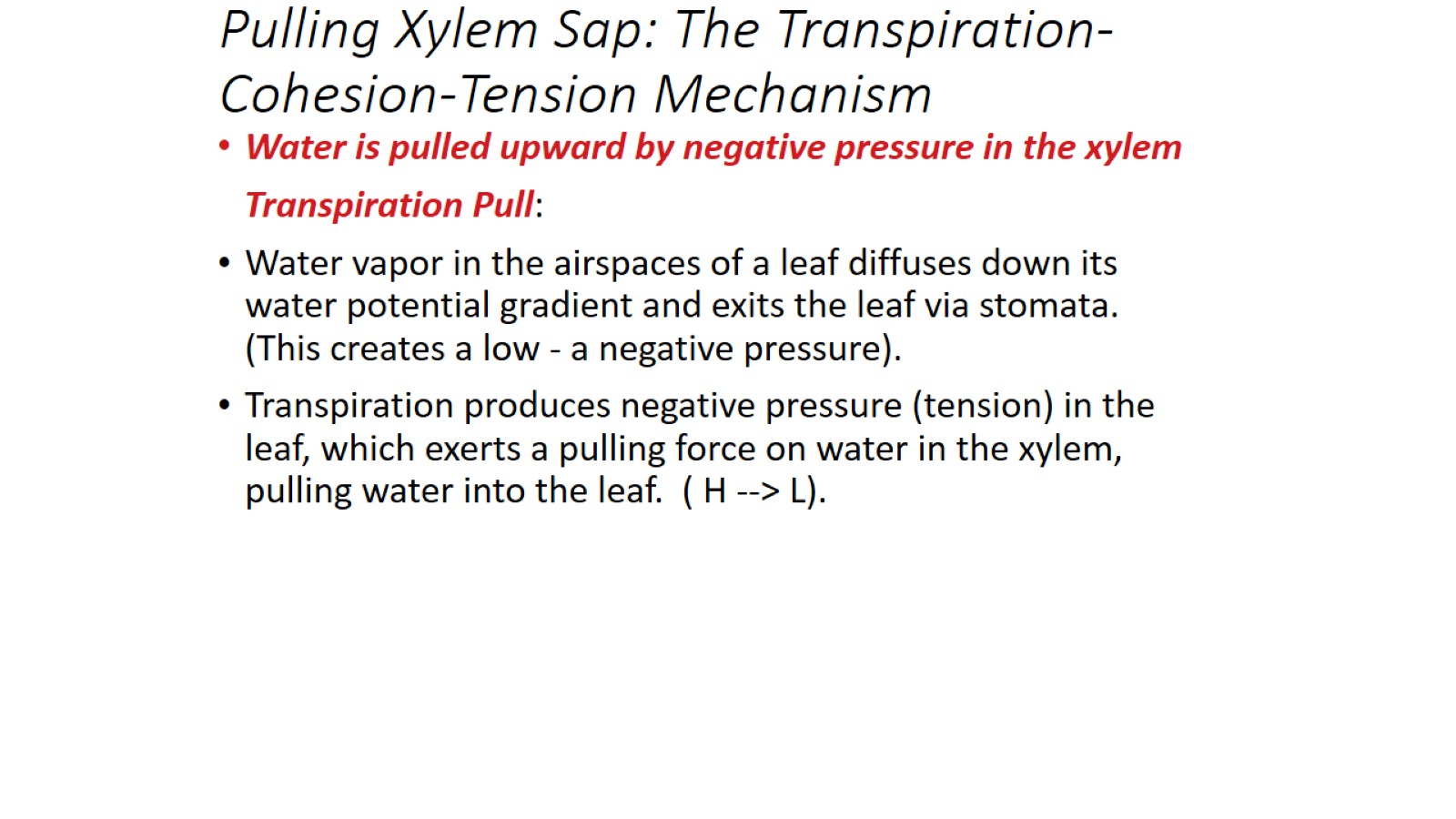 Pulling Xylem Sap: The Transpiration-Cohesion-Tension Mechanism
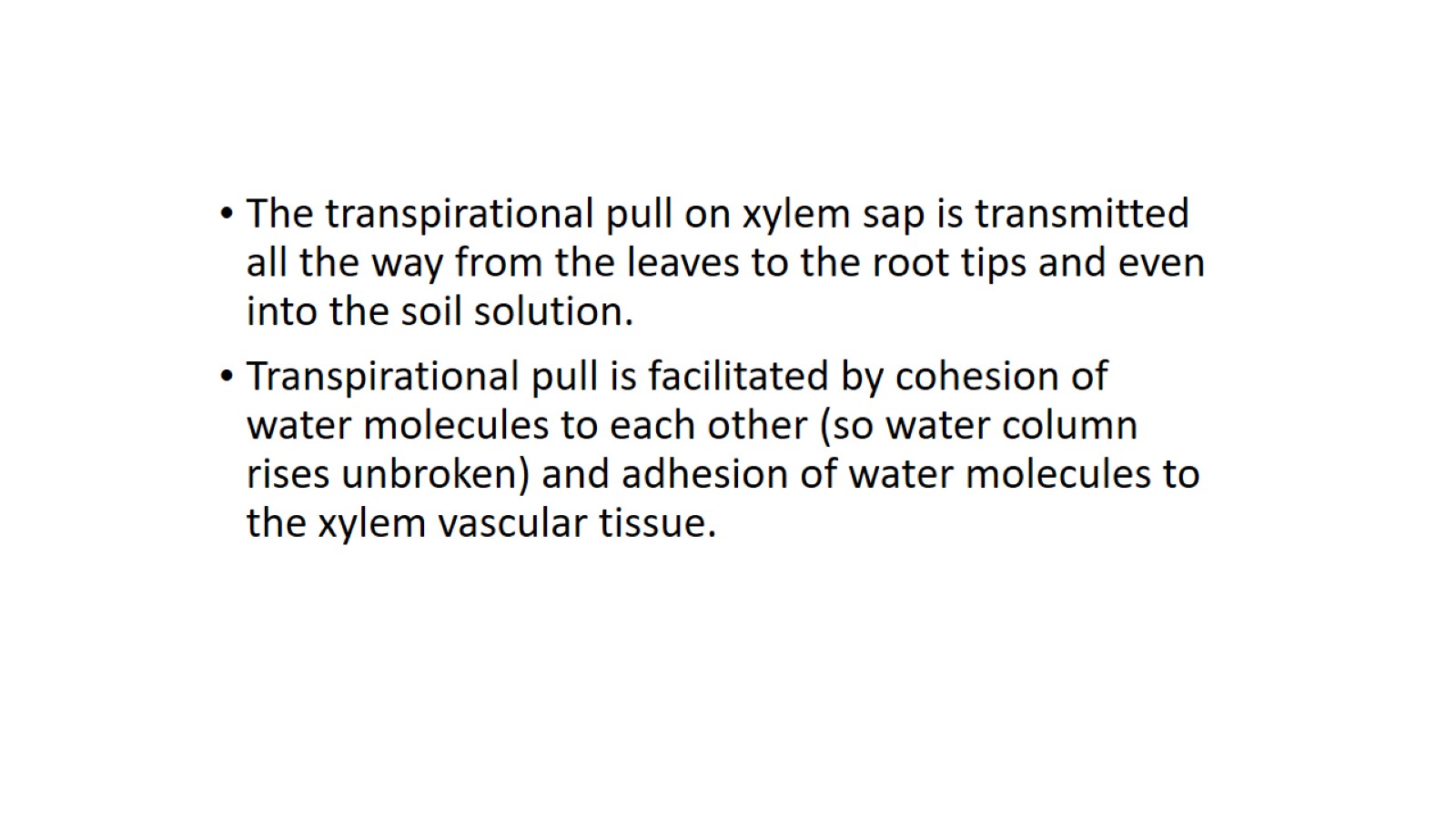 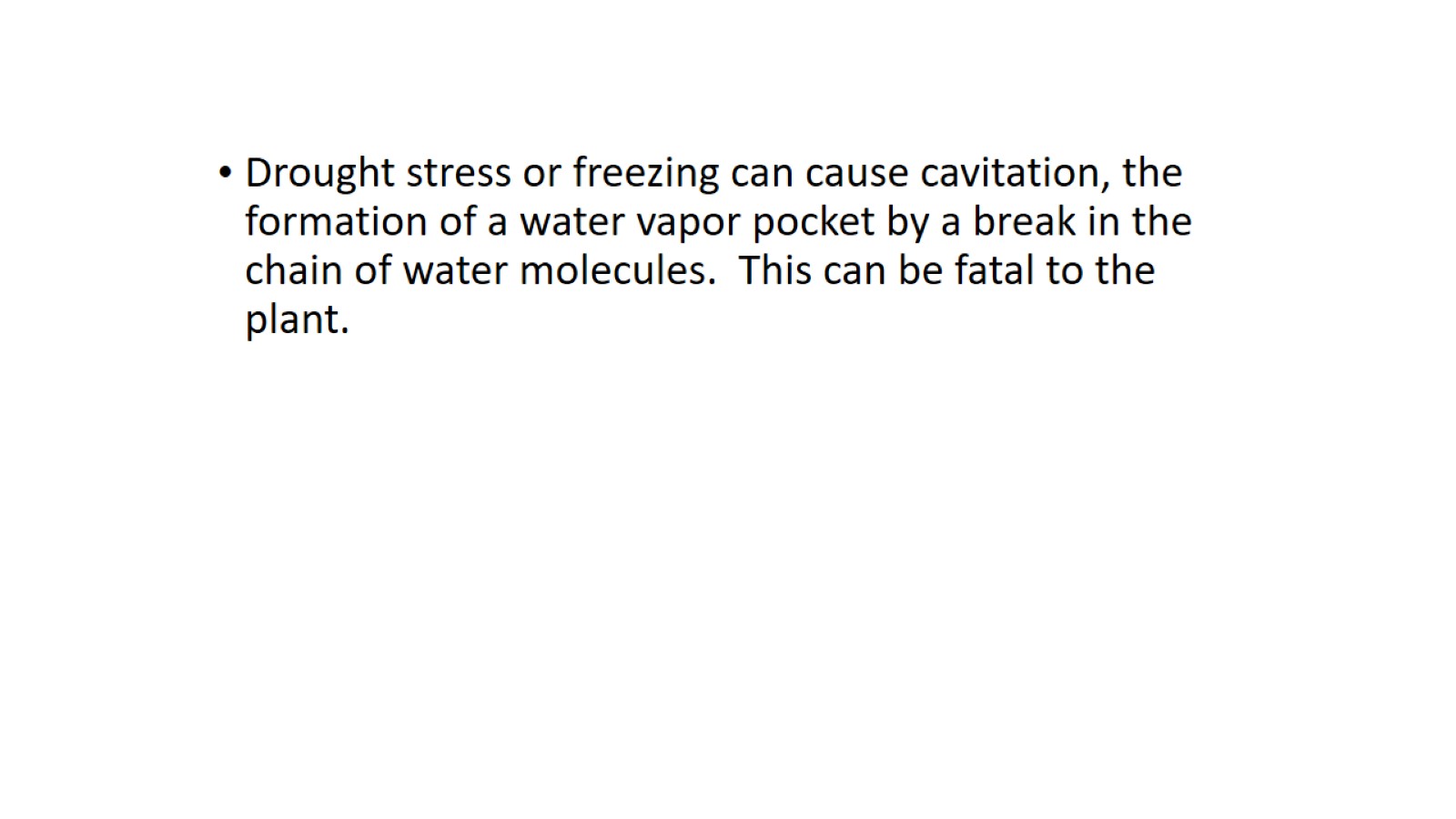 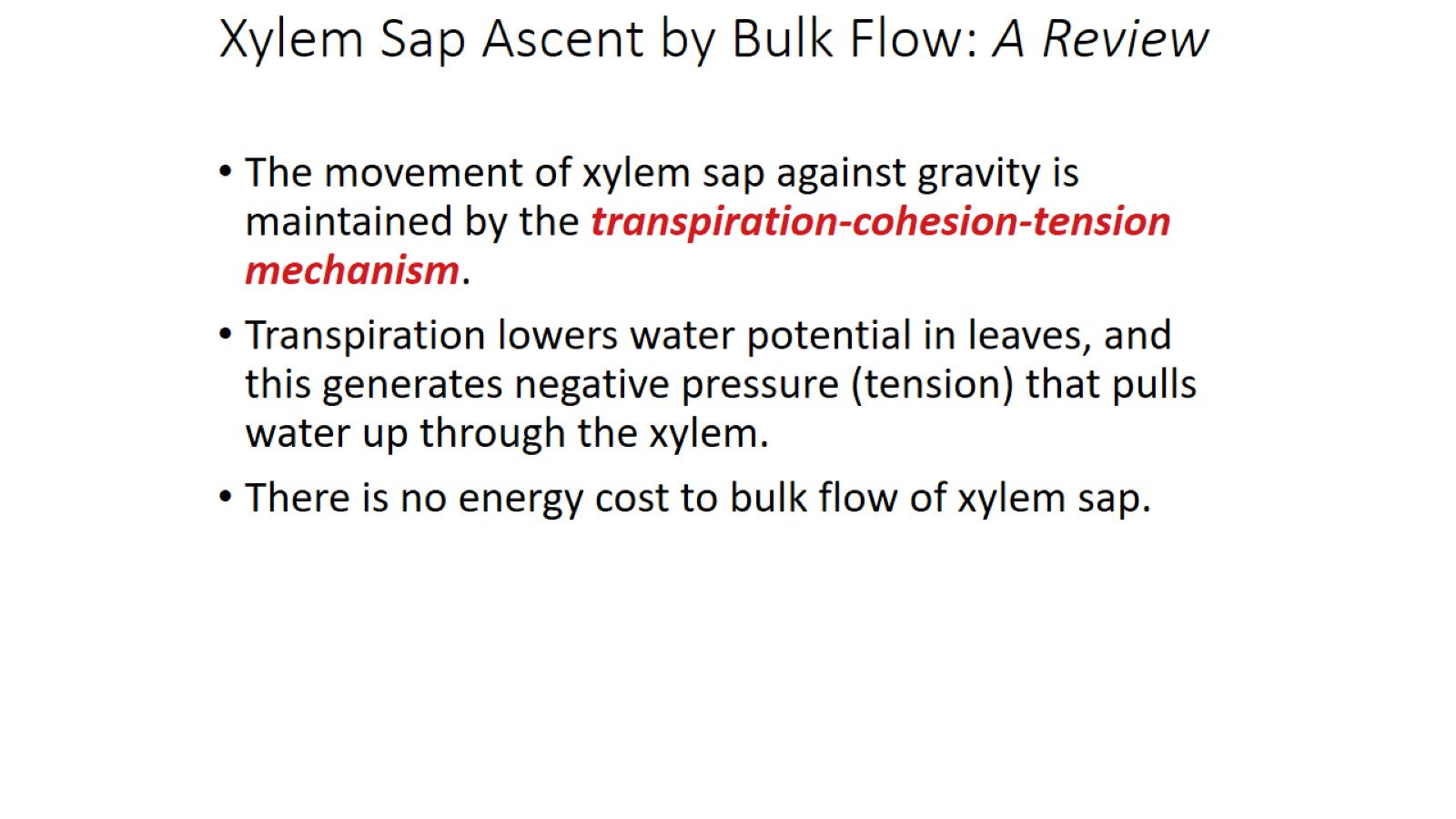 Xylem Sap Ascent by Bulk Flow: A Review
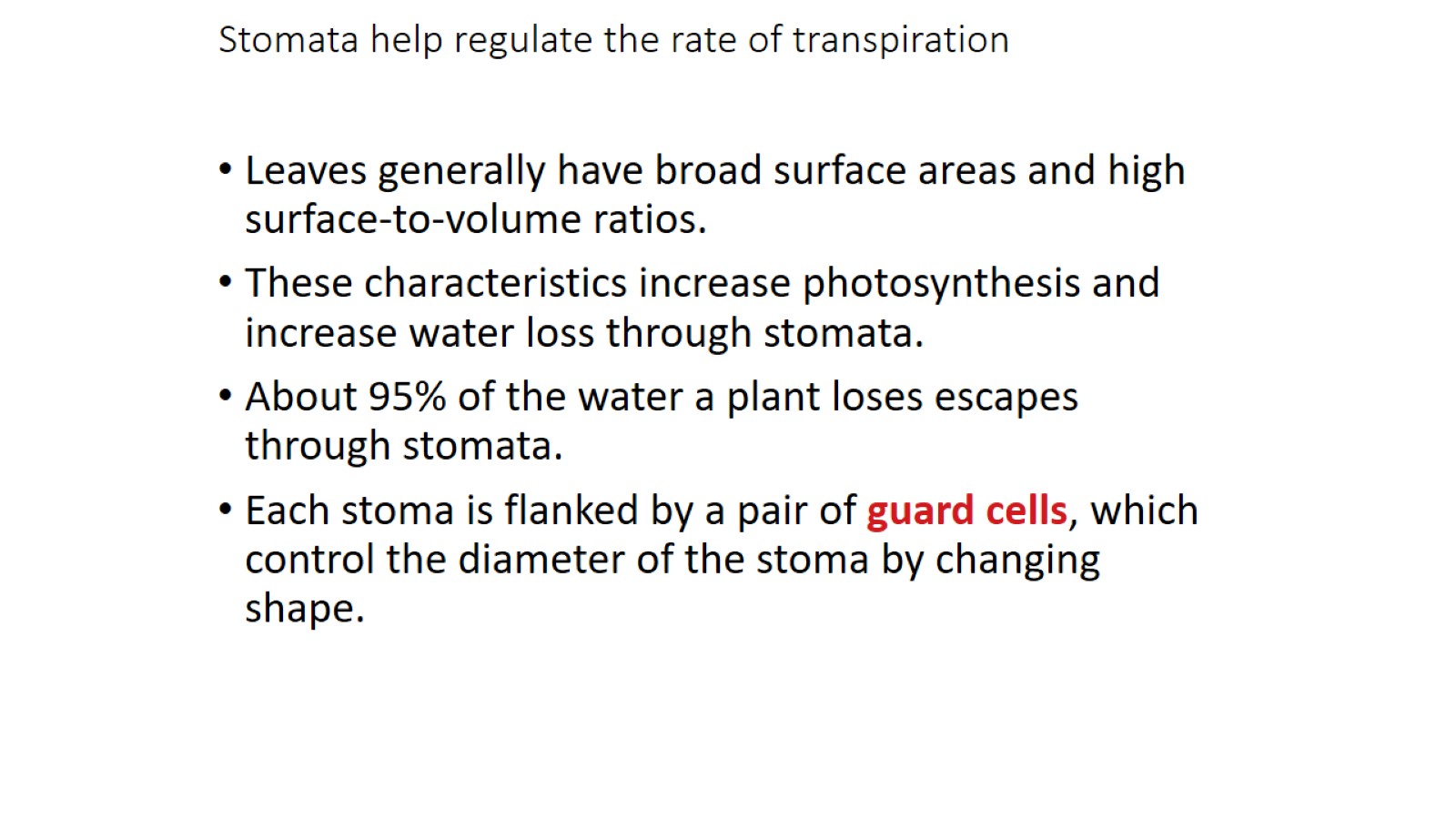 Stomata help regulate the rate of transpiration
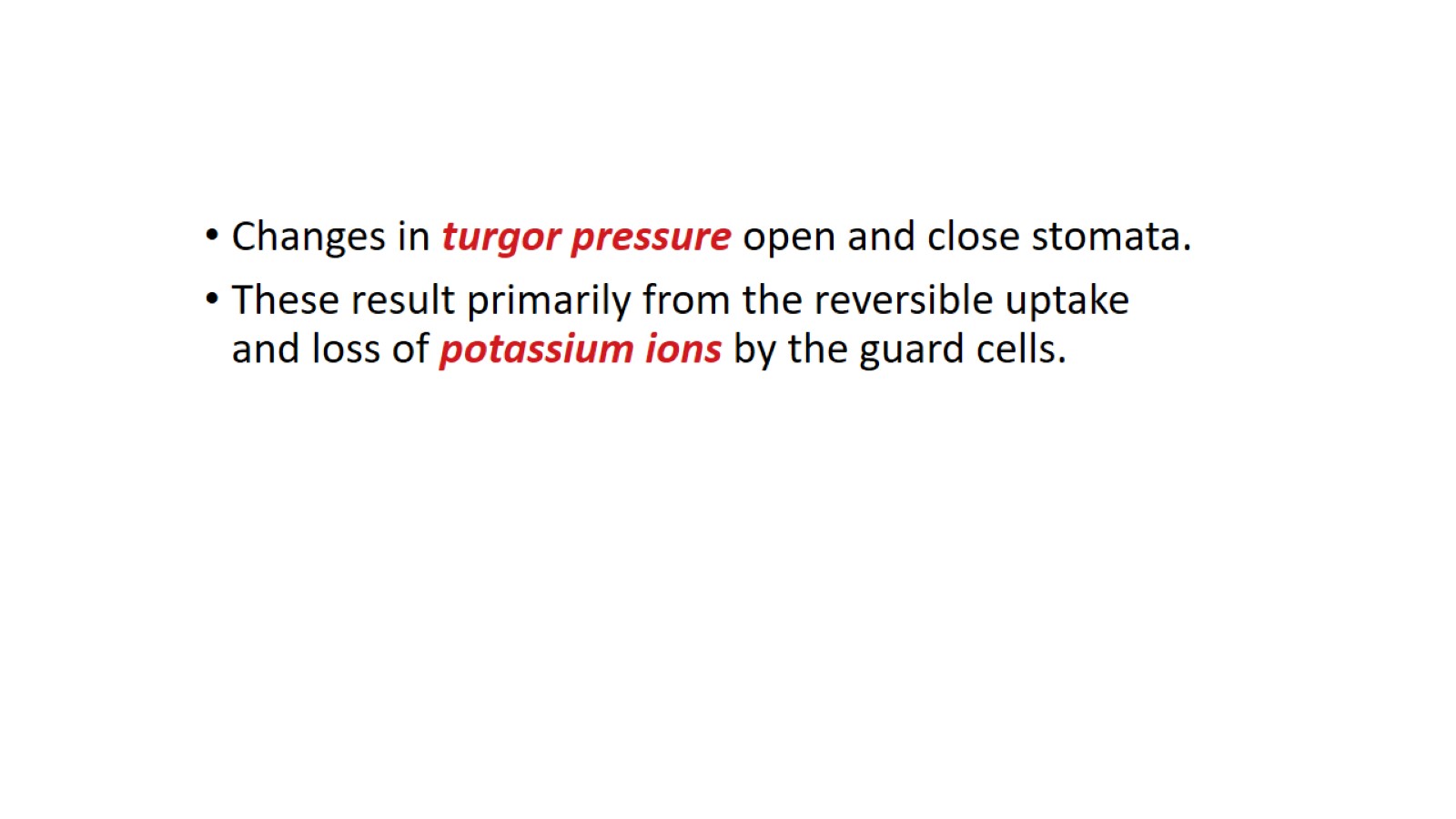 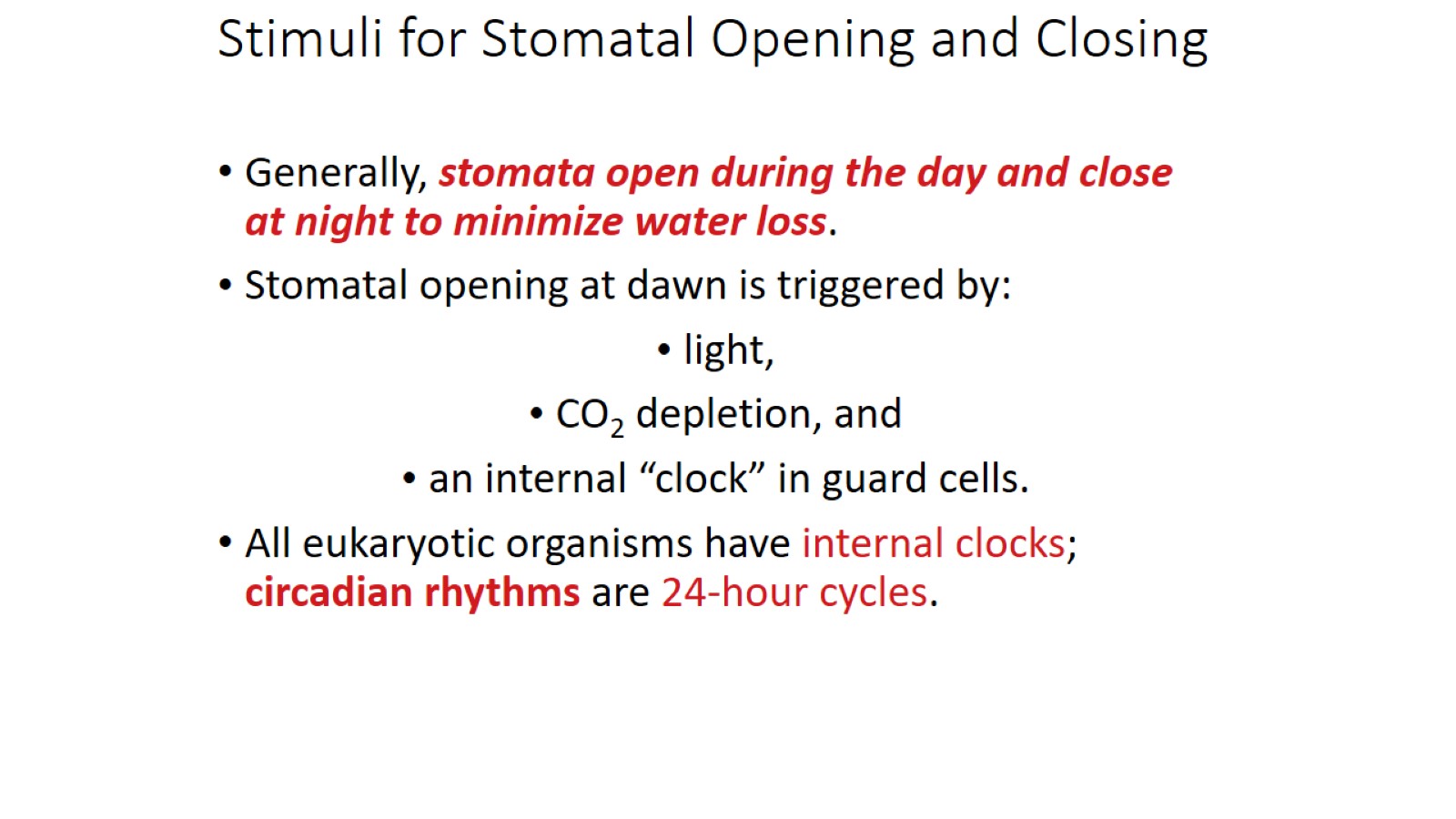 Stimuli for Stomatal Opening and Closing
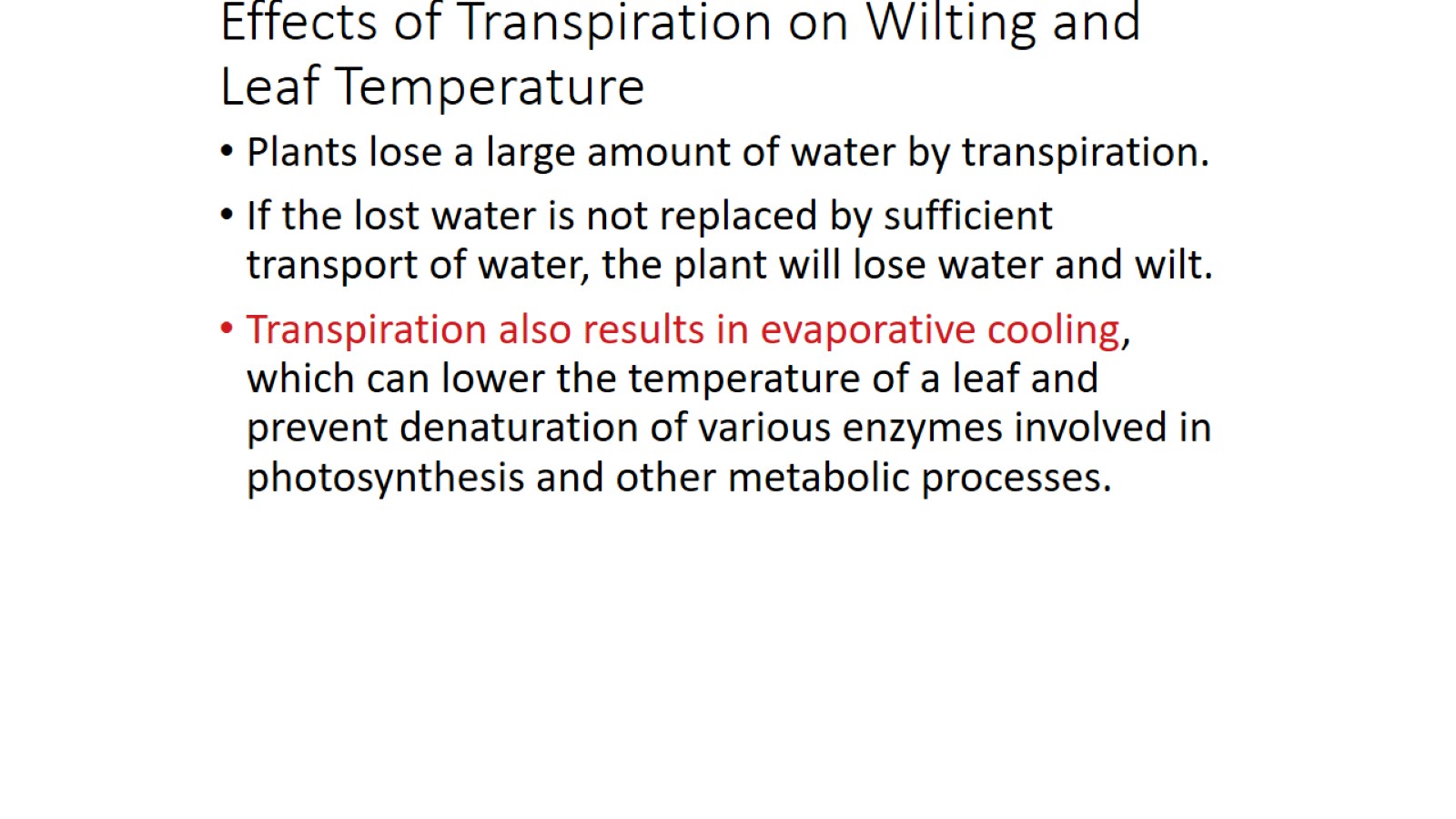 Effects of Transpiration on Wilting and Leaf Temperature
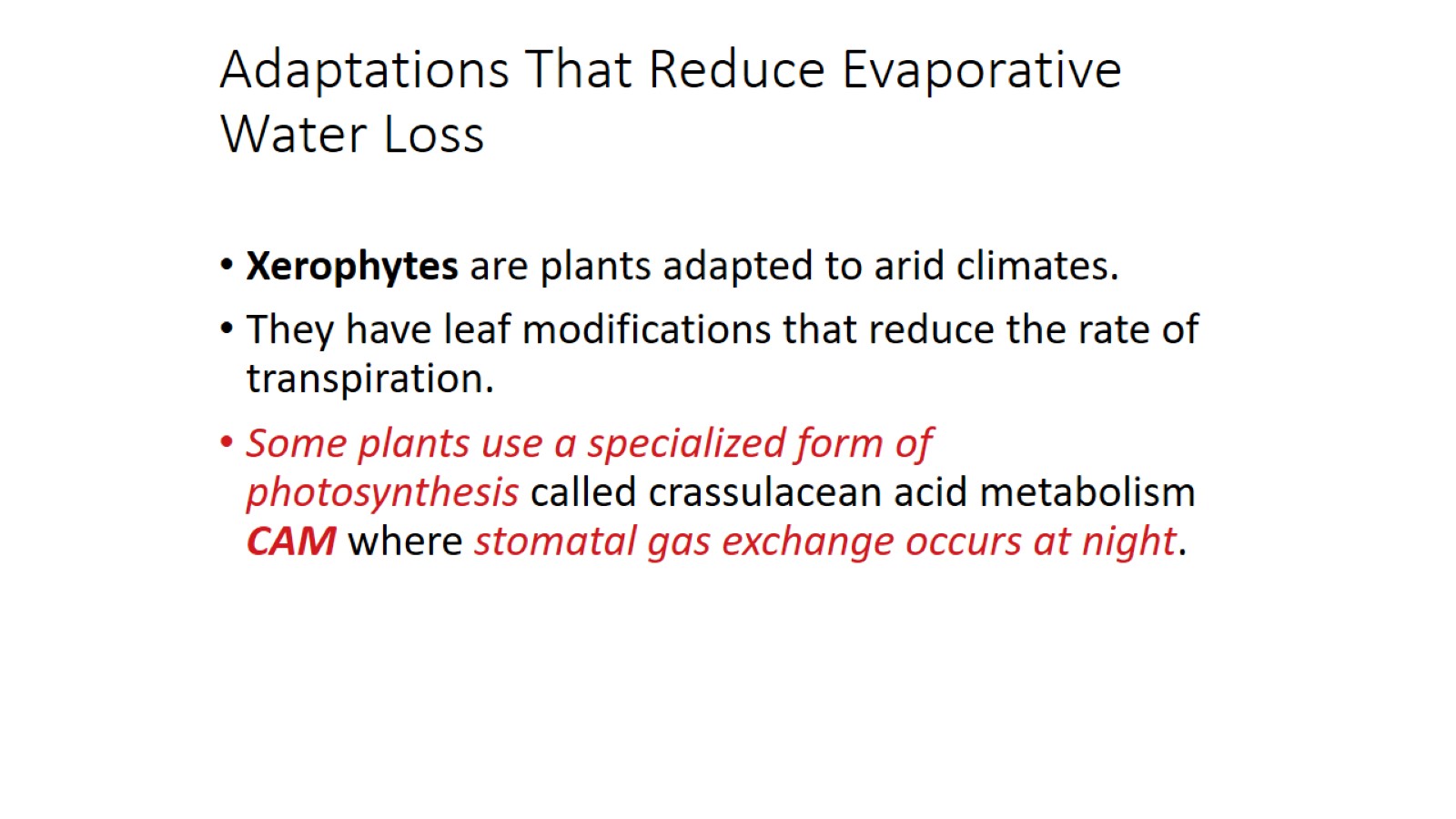 Adaptations That Reduce Evaporative Water Loss
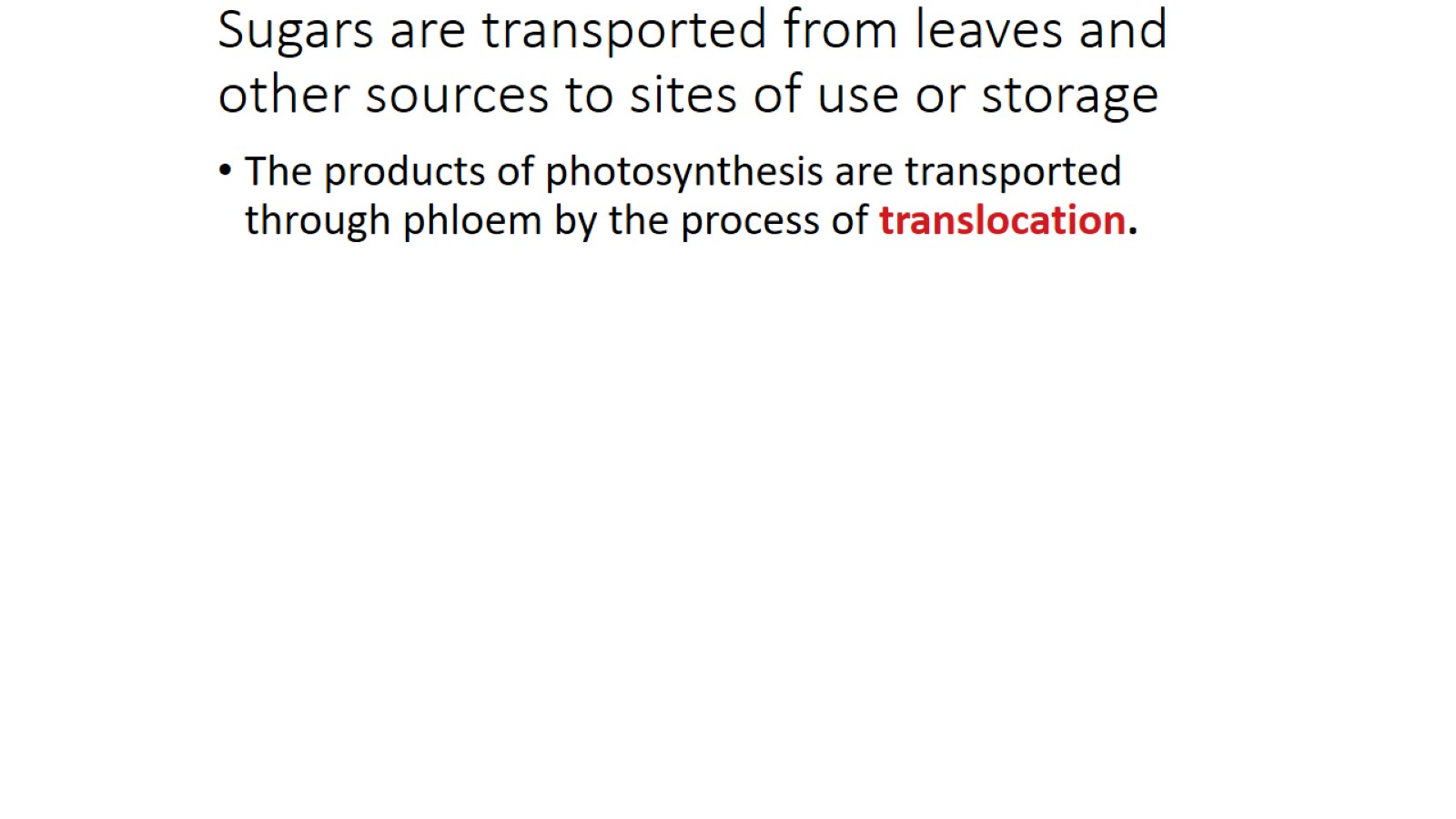 Sugars are transported from leaves and other sources to sites of use or storage
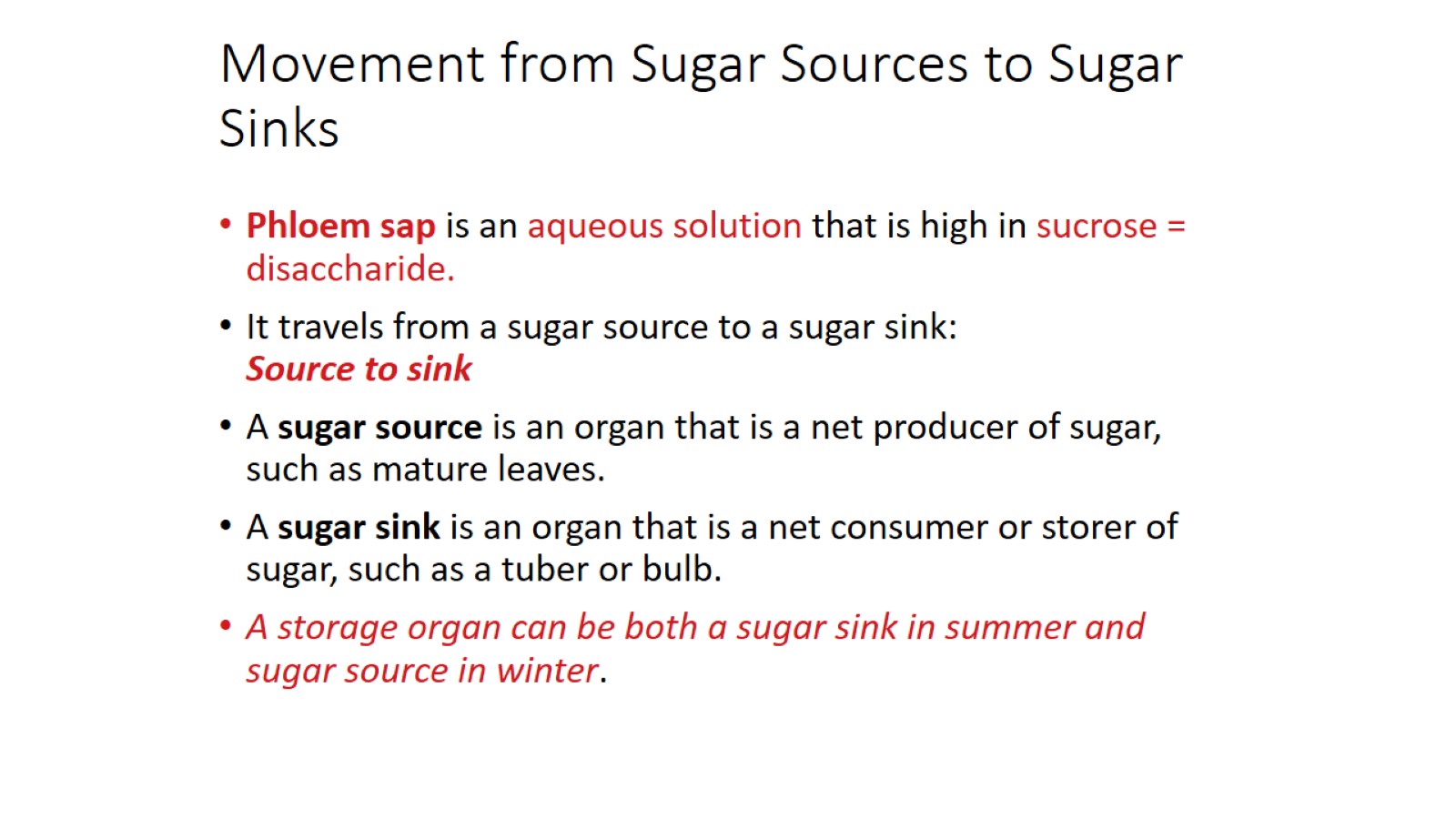 Movement from Sugar Sources to Sugar Sinks
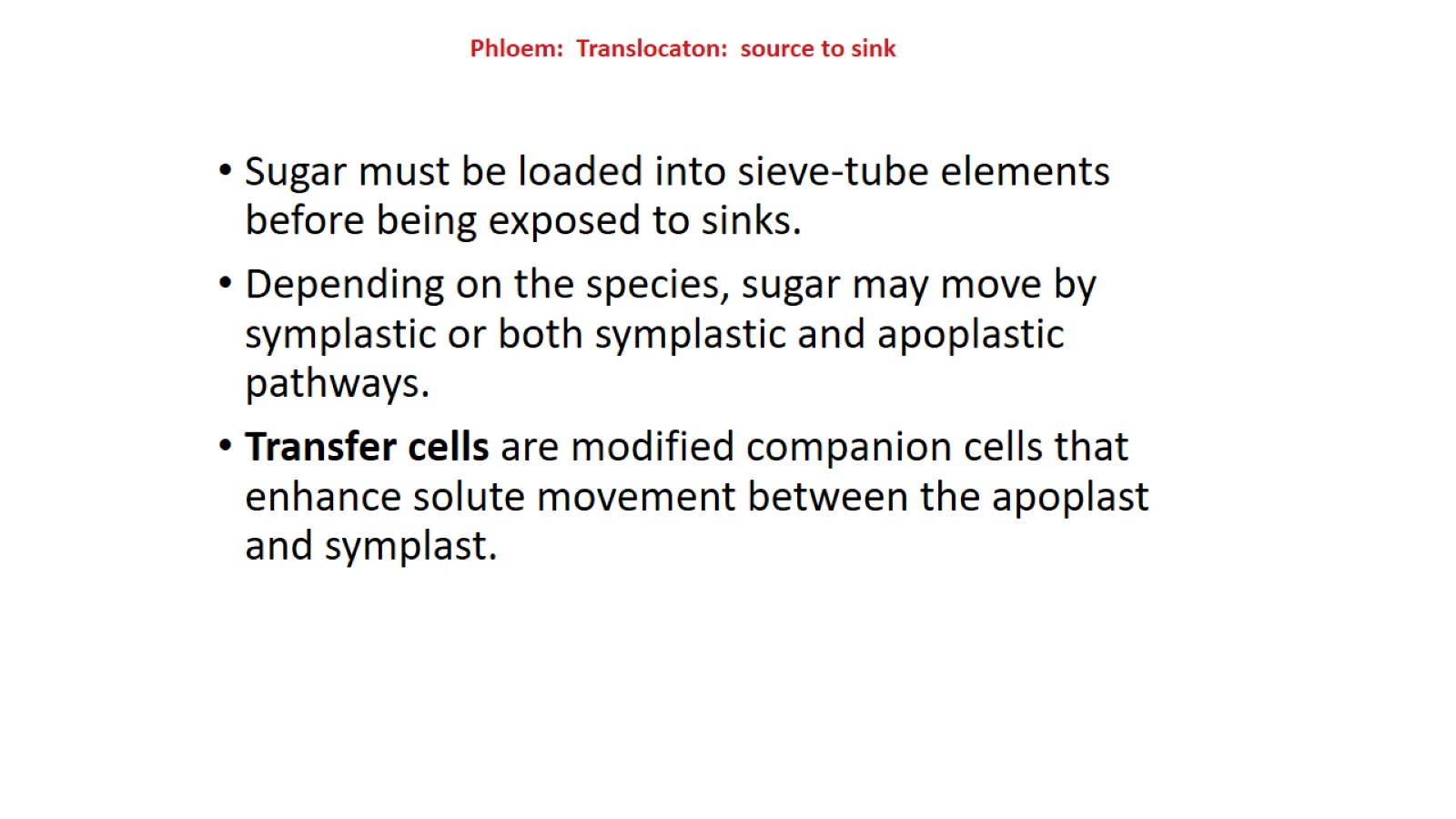 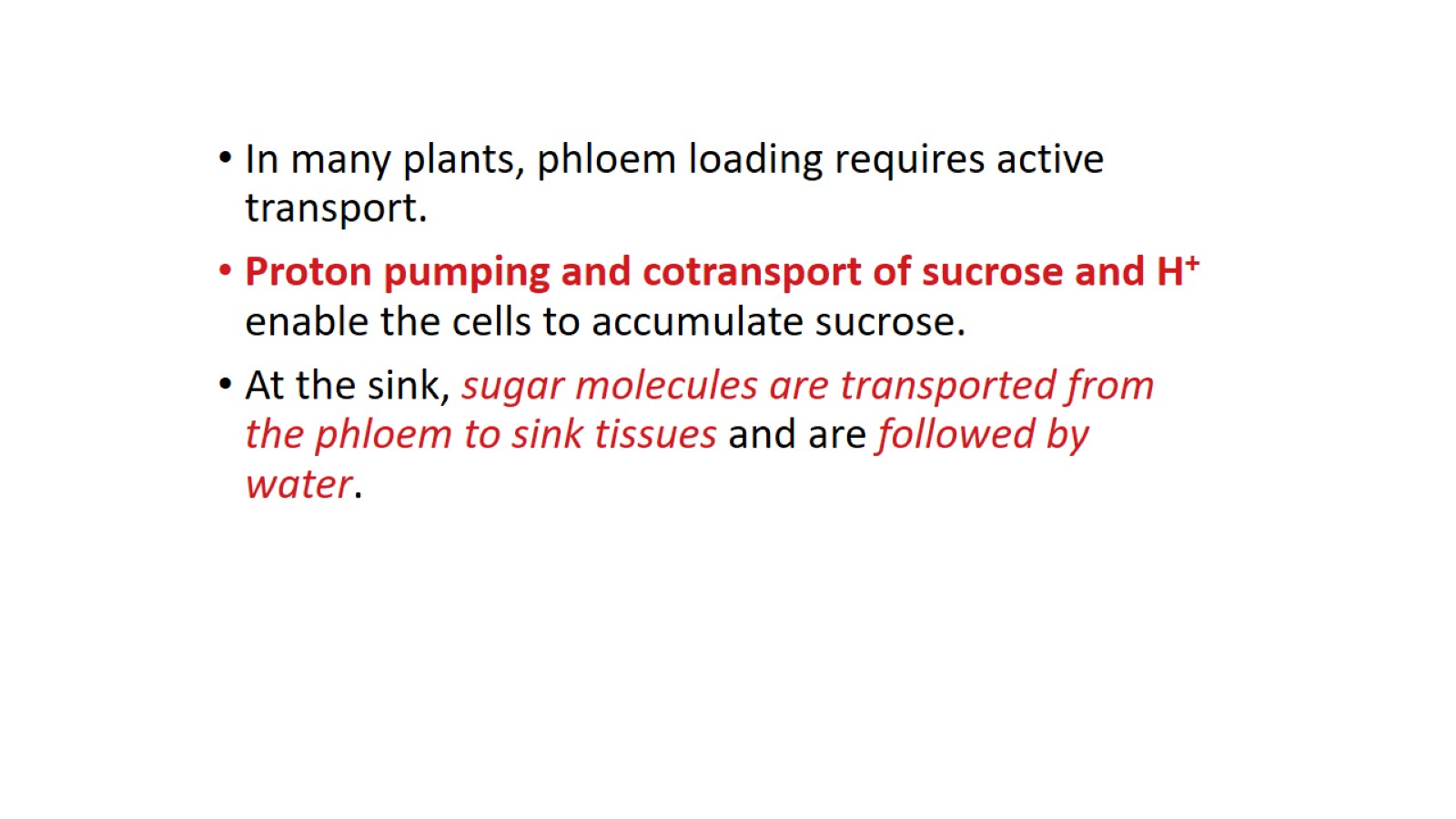 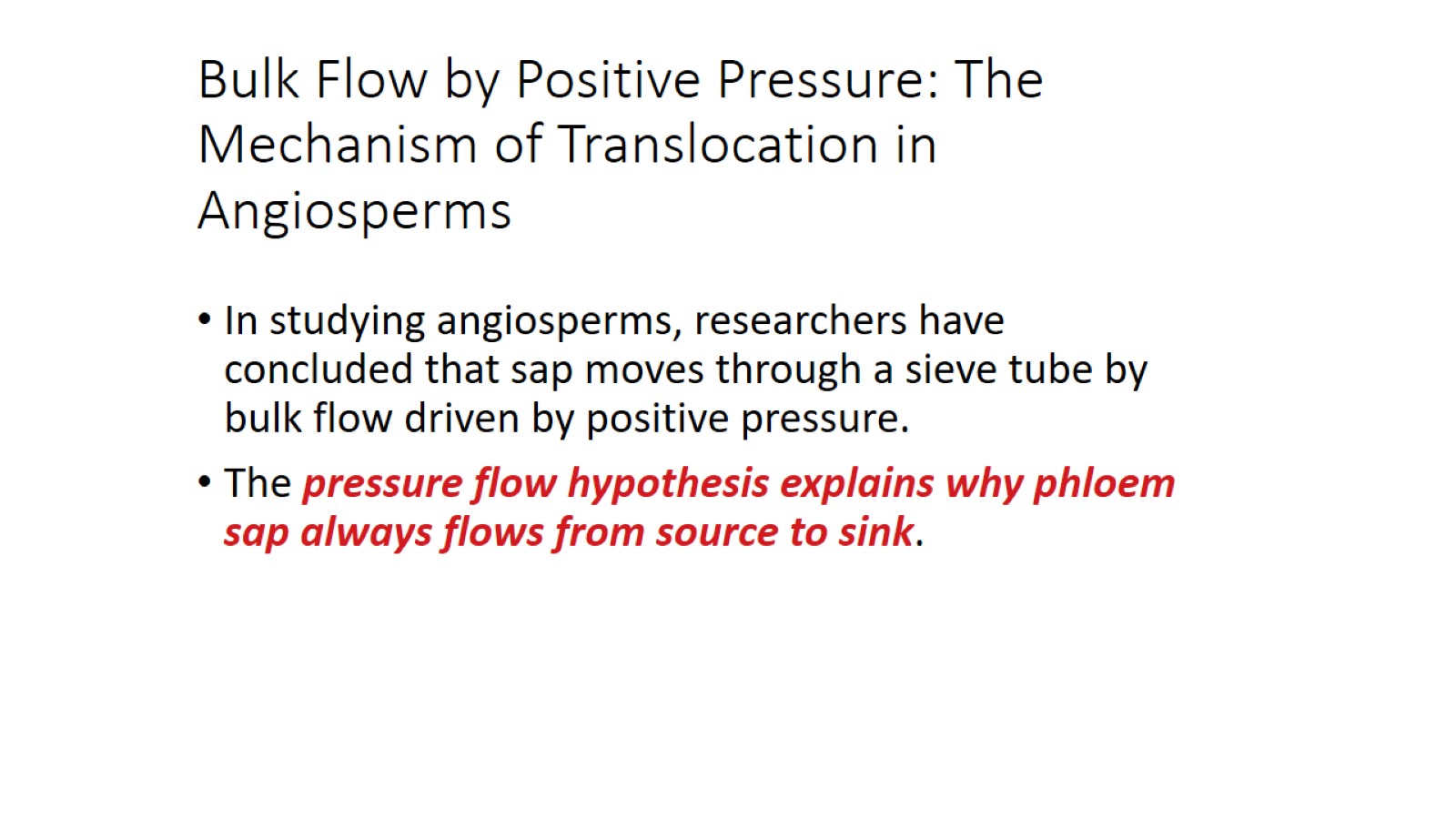 Bulk Flow by Positive Pressure: The Mechanism of Translocation in Angiosperms
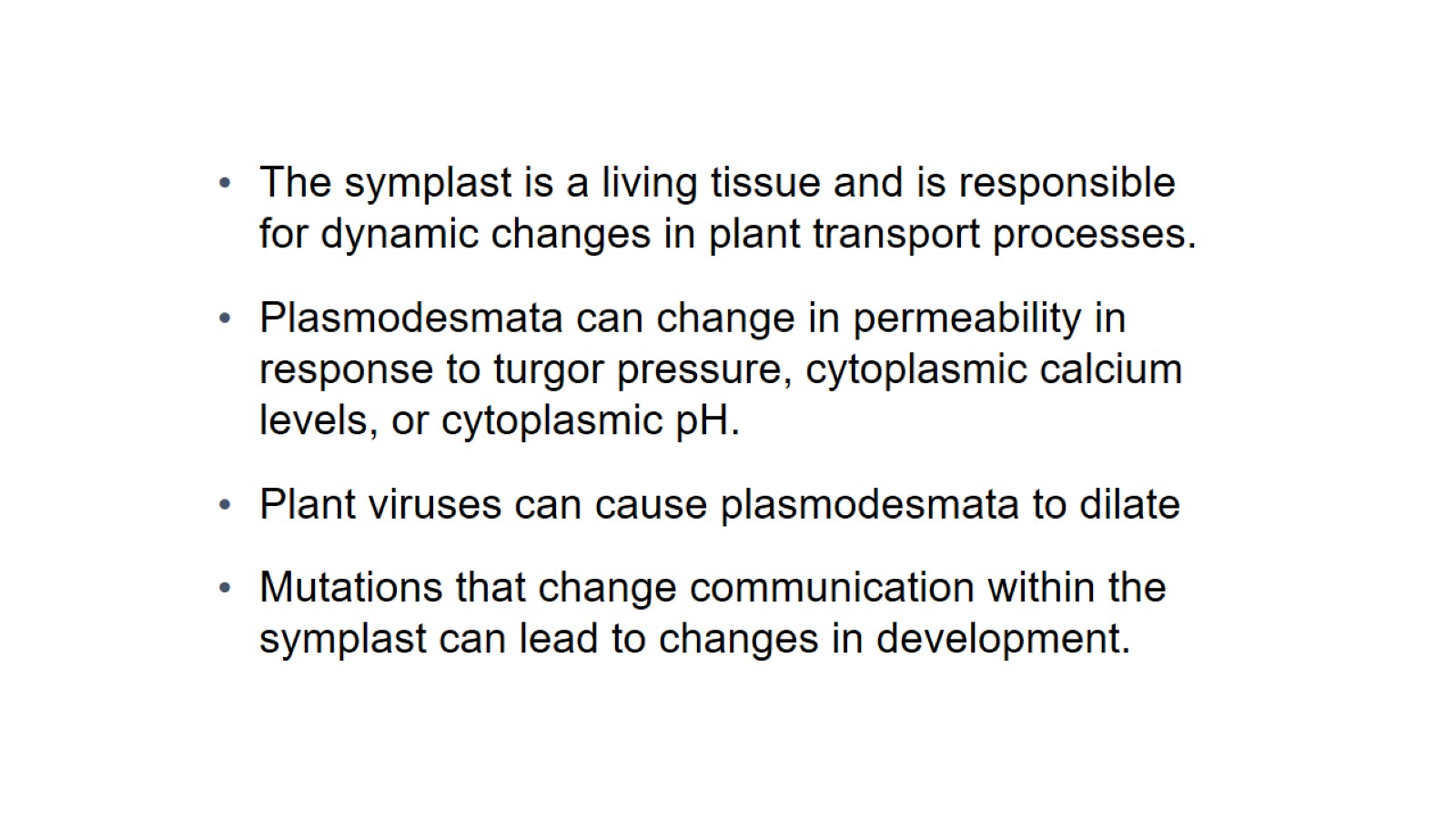 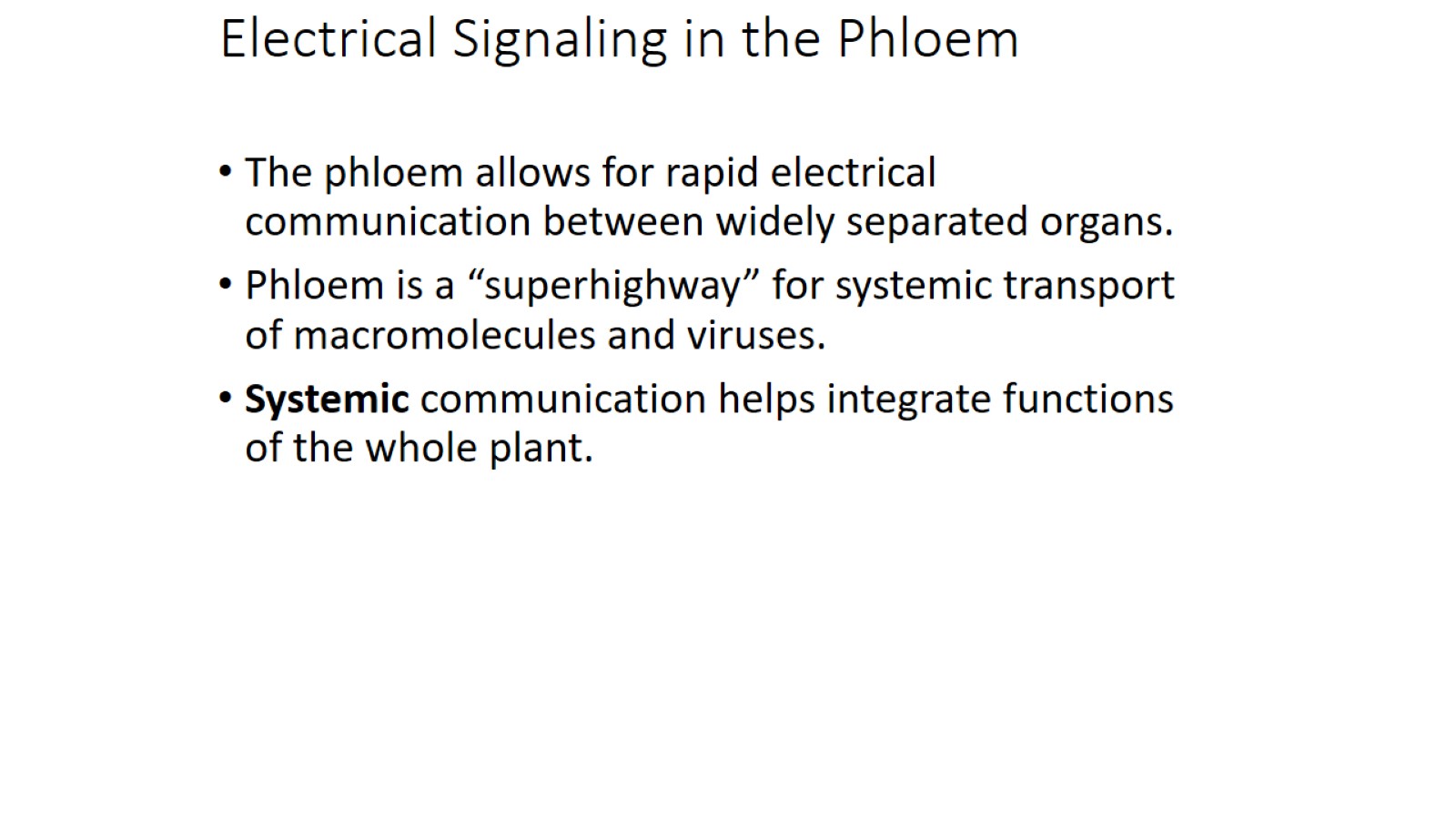 Electrical Signaling in the Phloem